My week
Unit
Lesson 1
3
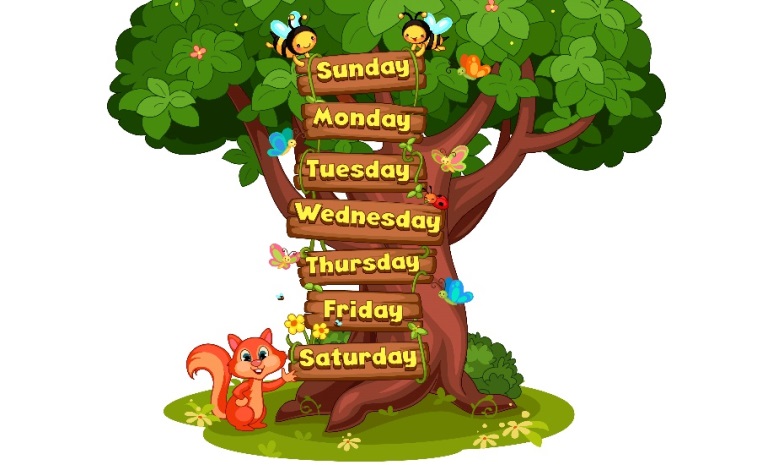 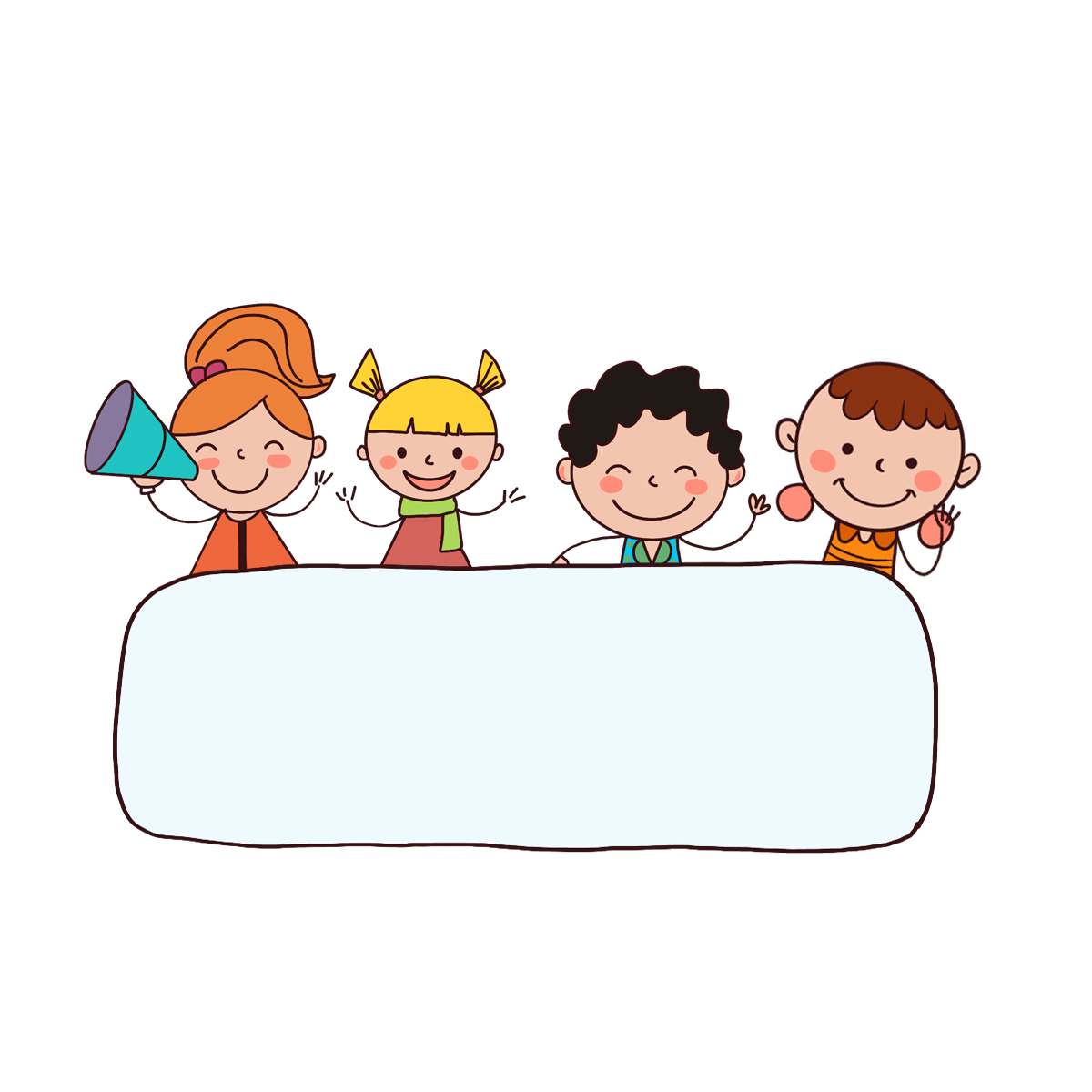 Warm-up
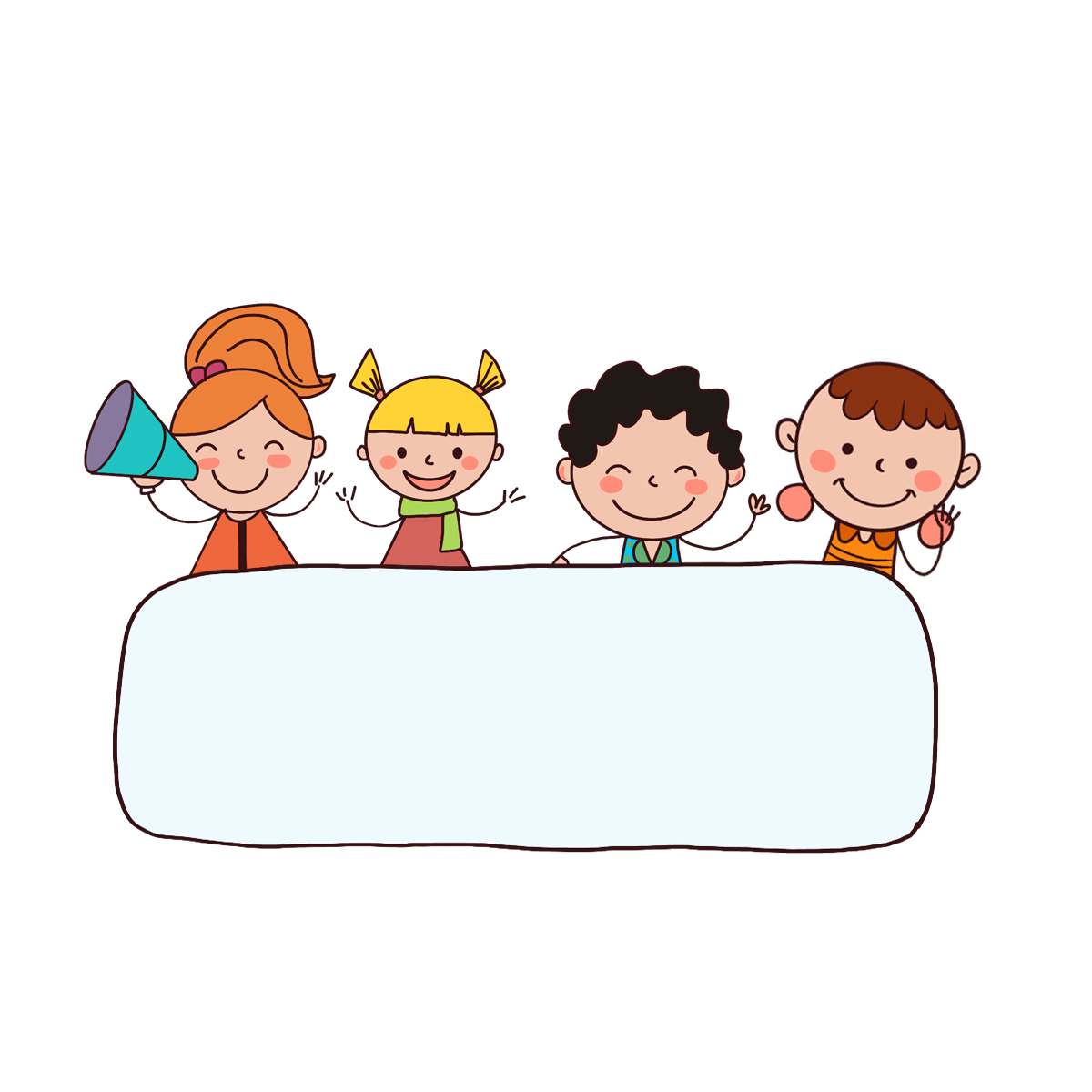 Let’s sing!
1. Look, listen and repeat.
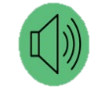 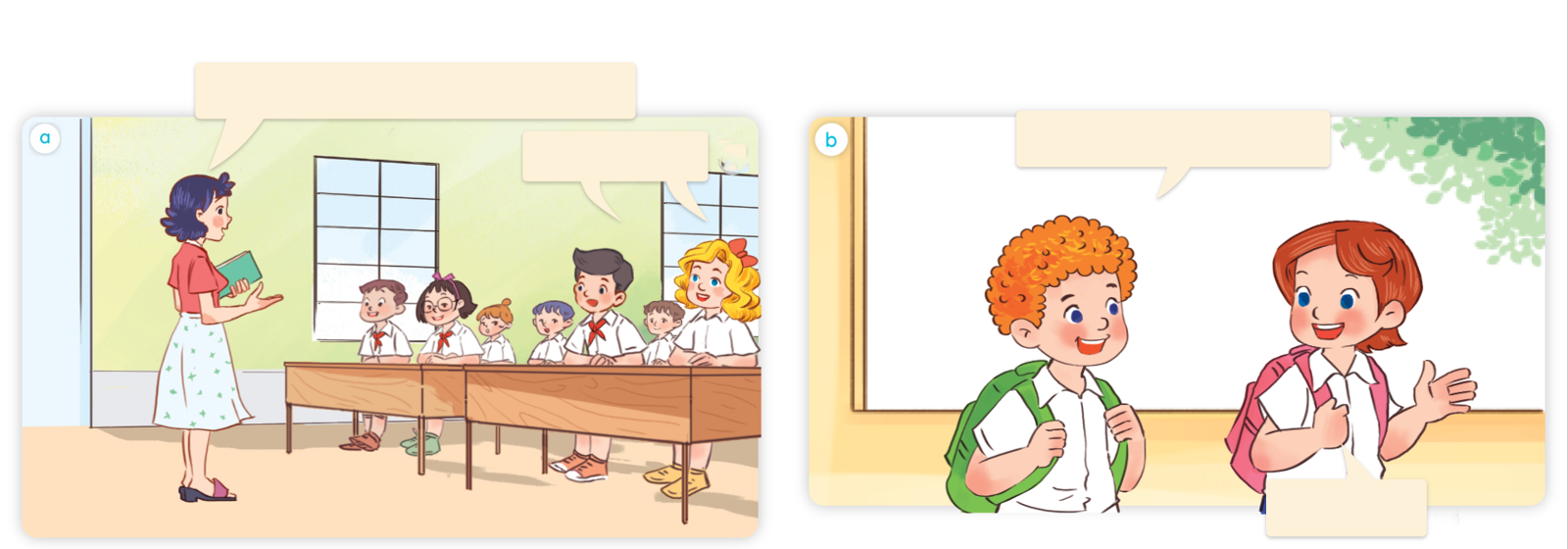 Hi, class. What day is it today?
What day is it today?
It’s Monday.
It’s Friday.
Where are they?
Who are they?
What are they doing?
Click on the sentences to hear the sound.
Vocabulary
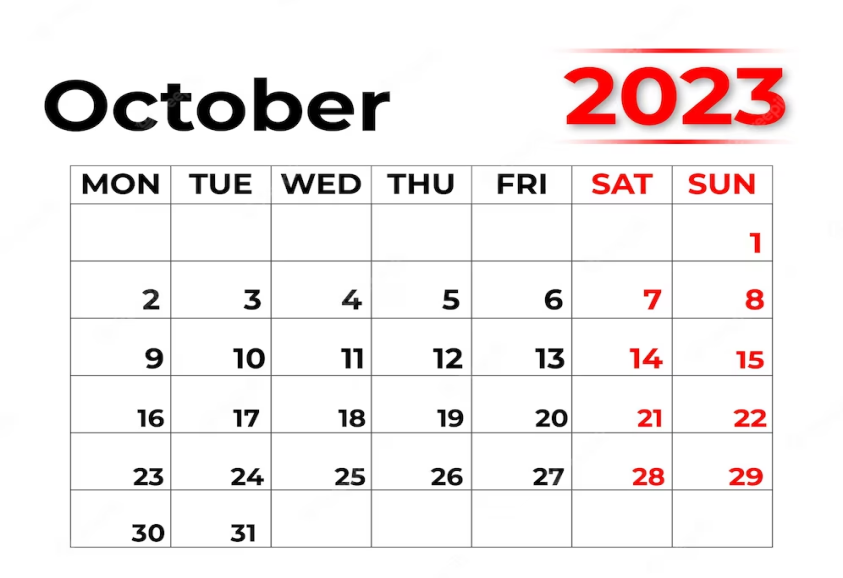 day
/deɪ/
ngày, thứ
today
/təˈdeɪ/
hôm nay
yesterday
today
tomorrow
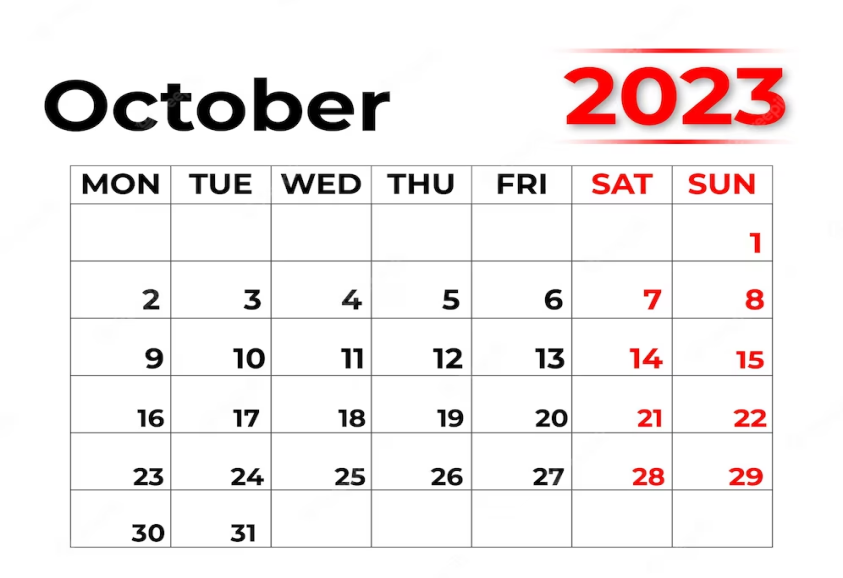 week
/wiːk/
tuần
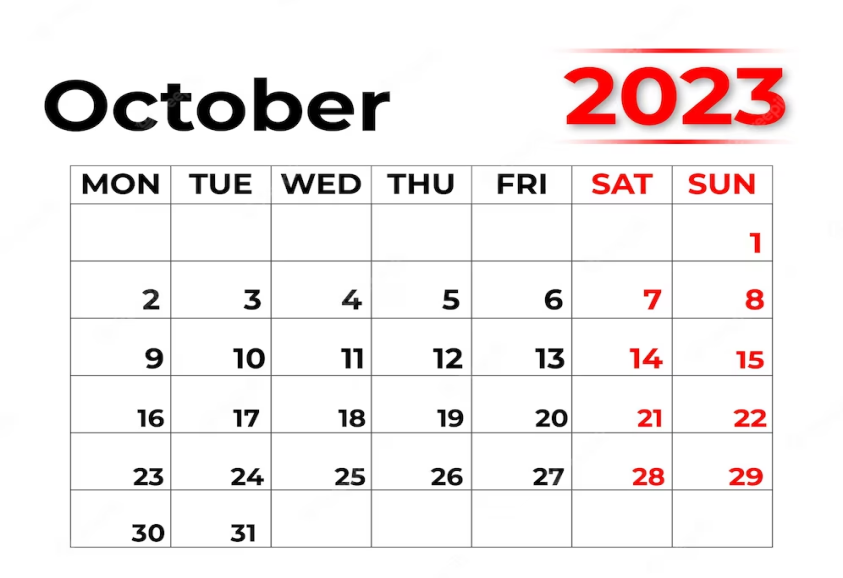 weekday
/wiːkdeɪ/
ngày trong tuần 
  (thứ Hai đến thứ Sáu)
Bùi Liễu
Monday
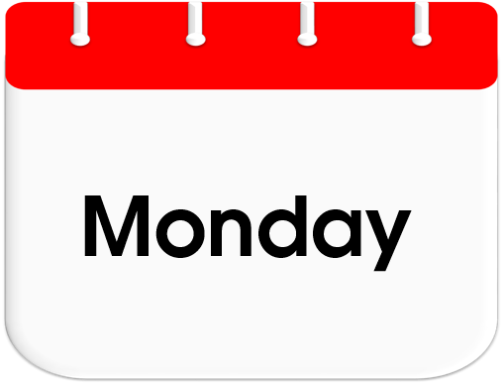 /ˈmʌndeɪ/
thứ Hai
Tuesday
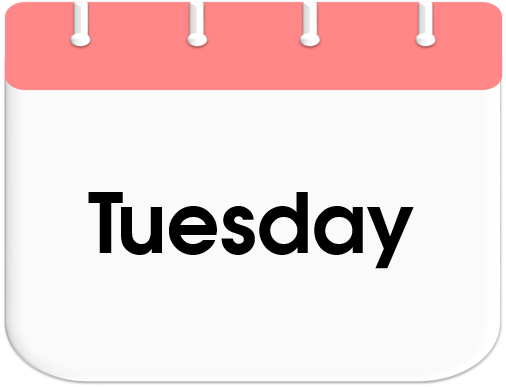 /ˈtuːzdeɪ/
thứ Ba
Wednesday
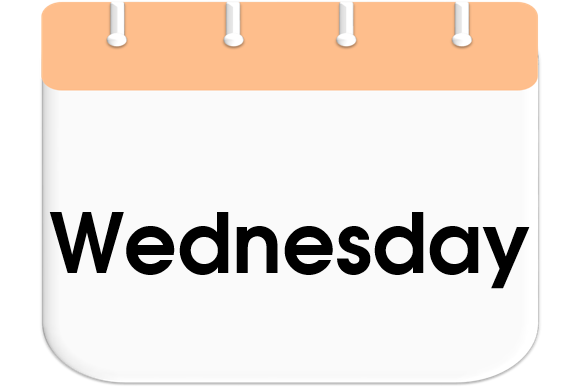 /ˈwenzdeɪ/
thứ Tư
Thursday
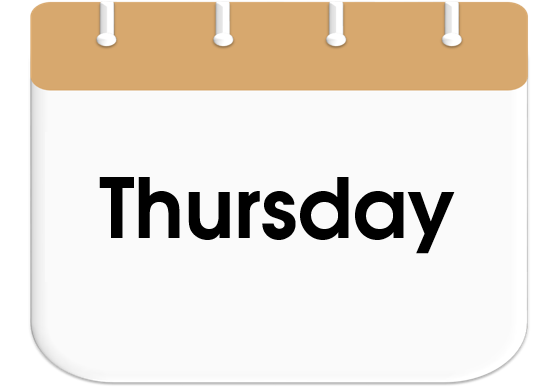 /ˈθɜːzdeɪ/
thứ Năm
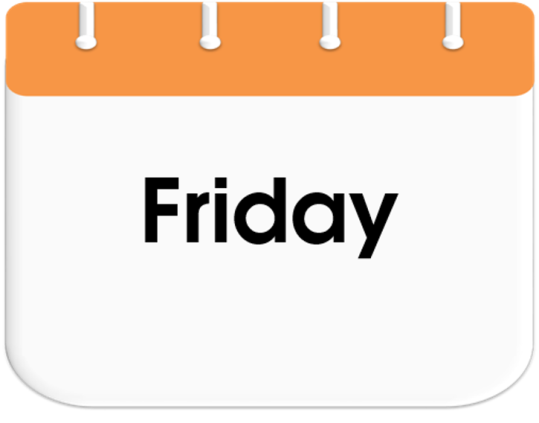 Friday
/ˈfraɪdeɪ/
thứ Sáu
Saturday
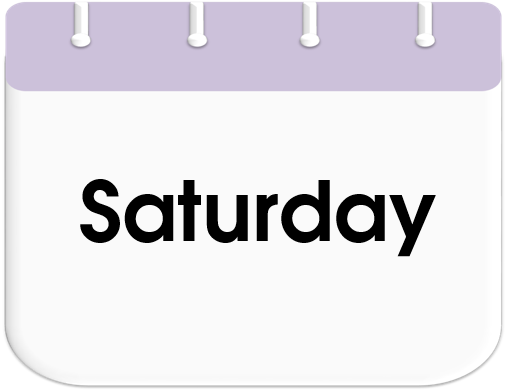 /ˈsætədeɪ/
thứ Bảy
Sunday
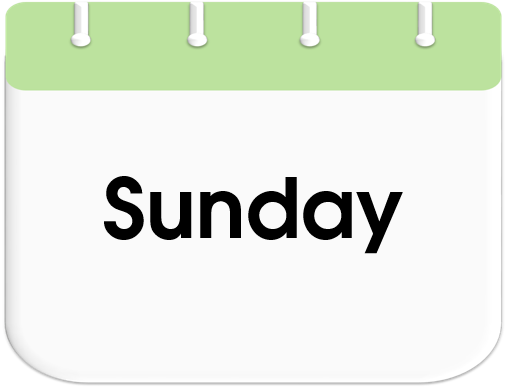 /ˈsʌndeɪ/
Chủ nhật
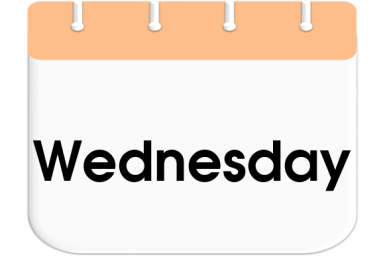 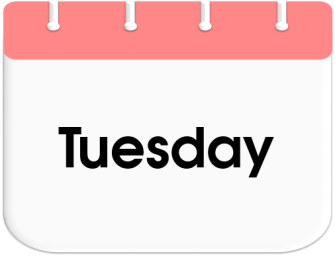 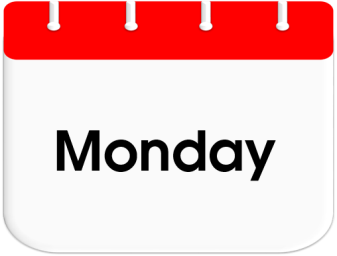 thứ Tư
thứ Hai
thứ Ba
Bùi Liễu 0968142780
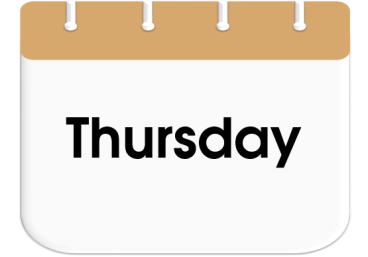 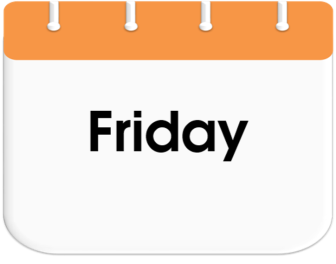 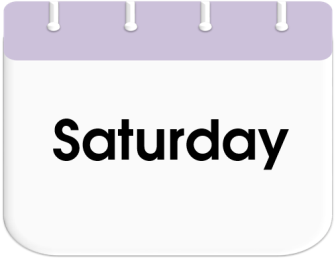 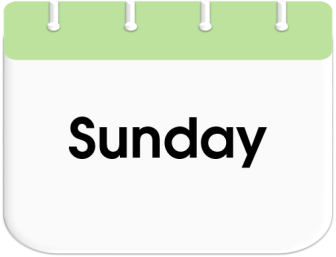 thứ Năm
thứ Sáu
thứ Bảy
Chủ nhật
: ngày
day
: thứ Hai
Monday
today
: hôm nay
: thứ Ba
Tuesday
: tuần
week
Wednesday
: thứ Tư
weekday
: thứ Năm
Thursday
: ngày trong tuần 
  (thứ Hai đến thứ Sáu)
Friday
: thứ Sáu
Saturday
: thứ Bảy
Sunday
: Chủ nhật
Guess the meaning
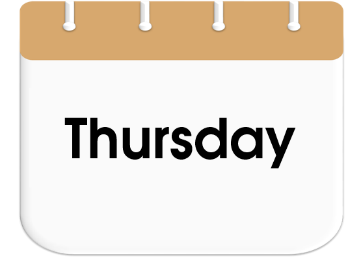 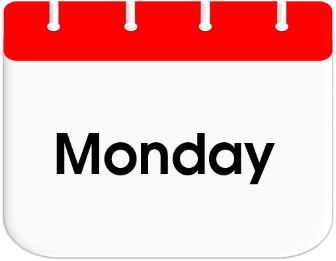 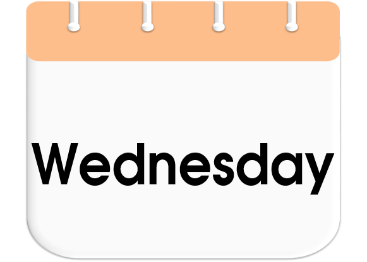 1
3
2
thứ Tư
thứ Hai
thứ Năm
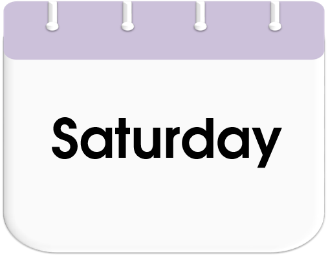 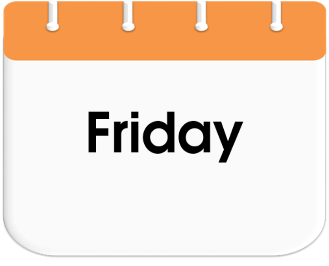 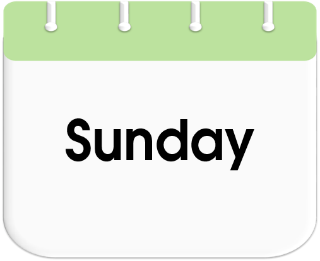 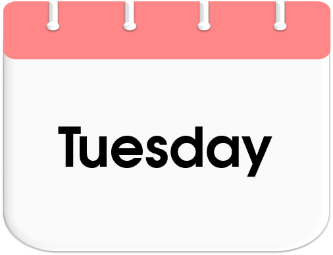 7
4
6
5
Thứ Bảy
thứ Sáu
Chủ nhật
thứ Ba
Bùi Liễu 0968142780
Structures
Cách hỏi hôm nay là thứ mấy.
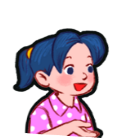 What day is it today?
(Hôm nay là thứ mấy?)
It’s = it is
It’s _______.
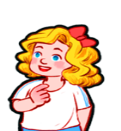 (Hôm nay là ____.)
Ex:
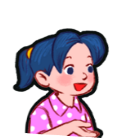 What day is it today?
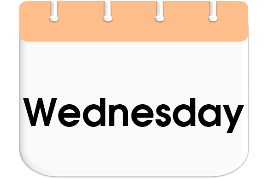 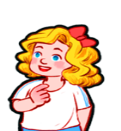 It’s Wednesday.
Unit 3 lesson 1
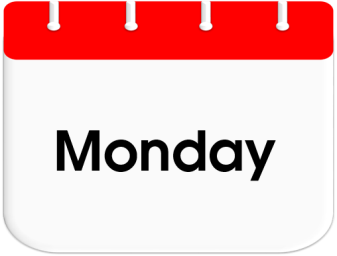 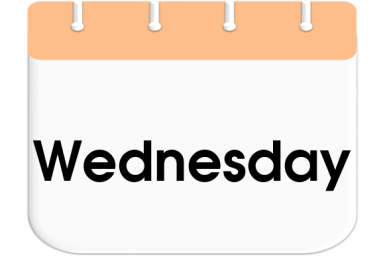 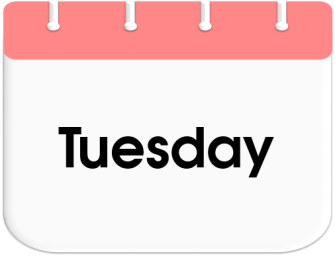 Bùi Liễu 0968142780
it’s = it is
What day is it today?
It’s _______.
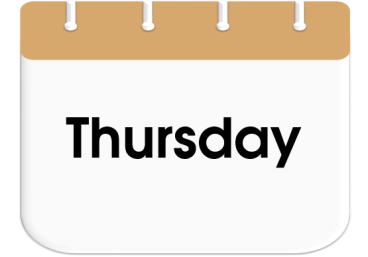 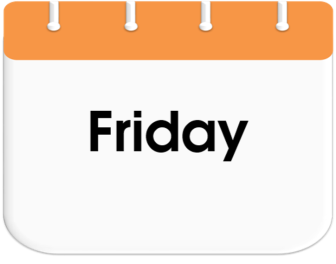 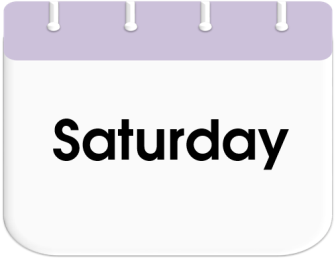 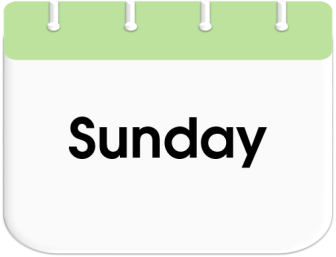 2. Listen, point and say.
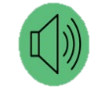 a
b
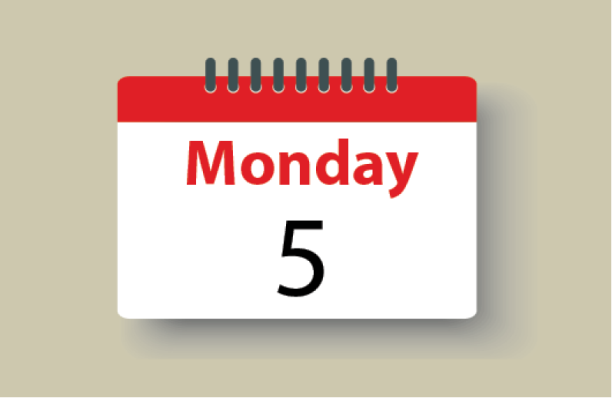 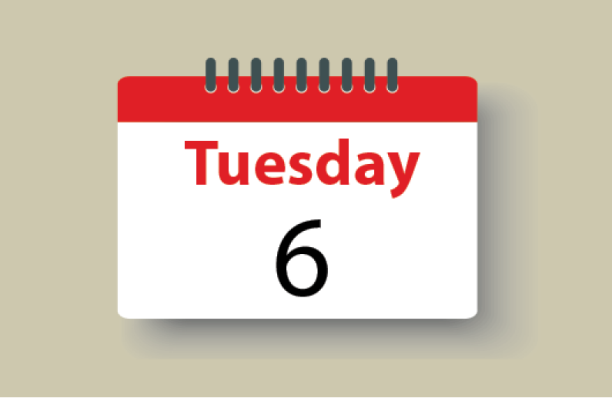 What day is it today?
It’s __________.
d
c
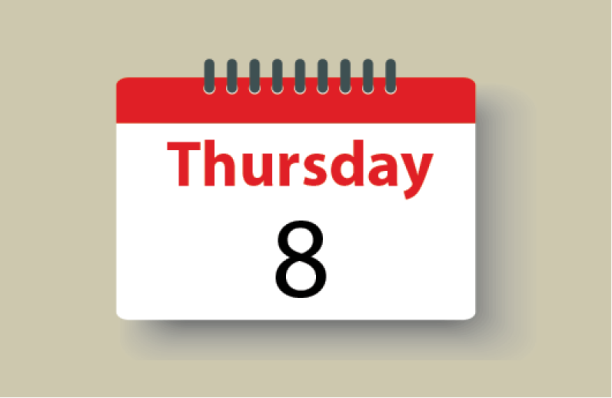 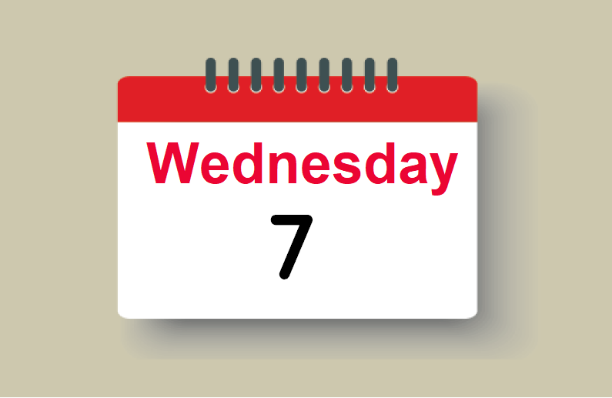 2. Listen, point and say.
a
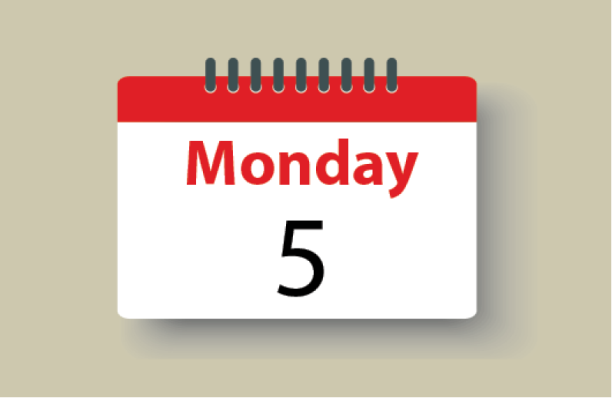 Bùi Liễu 0968142780
What day is it today?
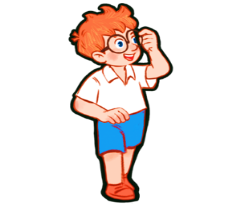 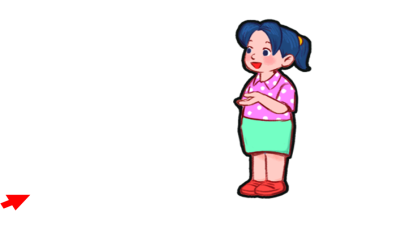 It’s Monday.
2. Listen, point and say.
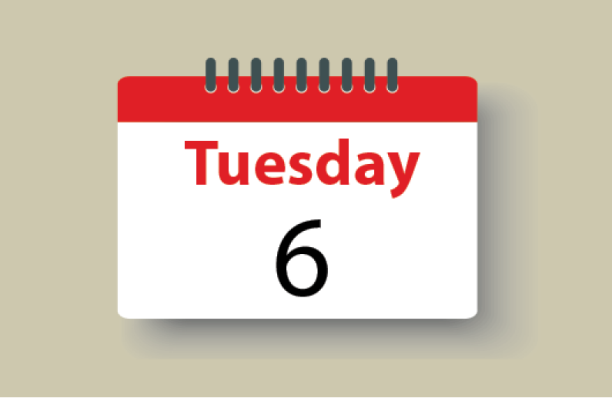 b
What day is it today?
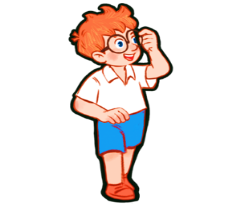 It’s Tuesday.
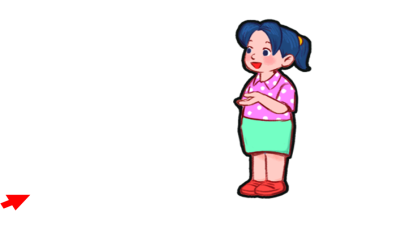 2. Listen, point and say.
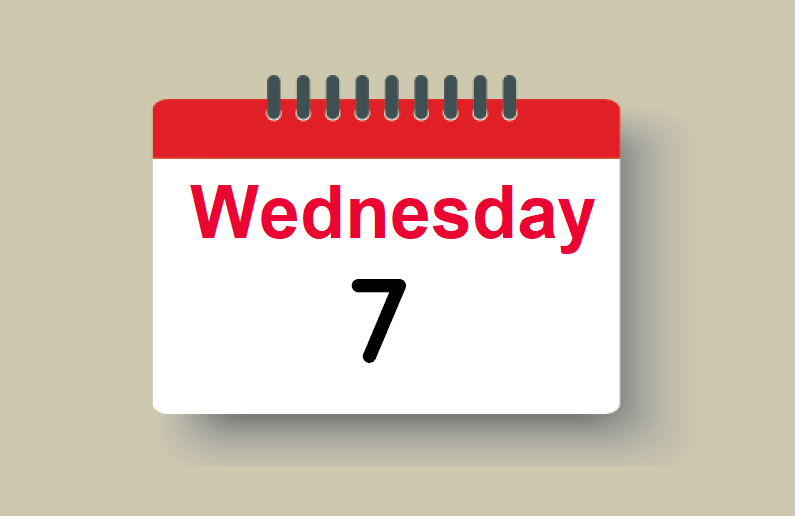 c
Bùi Liễu 0968142780
What day is it today?
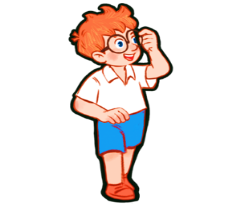 It’s Wednesday.
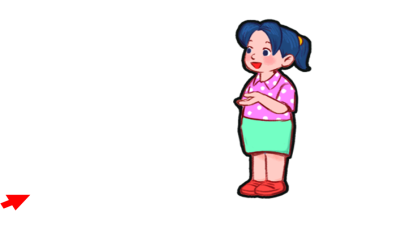 2. Listen, point and say.
d
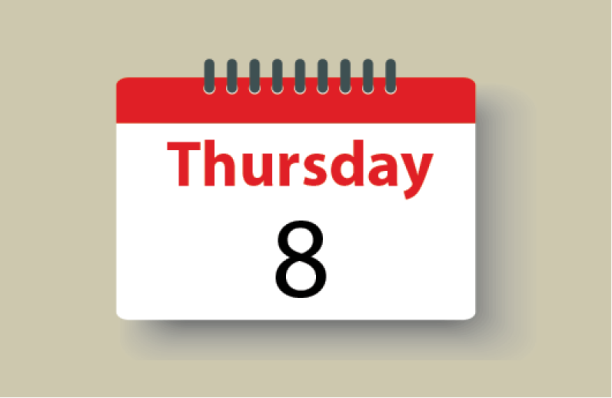 What day is it today?
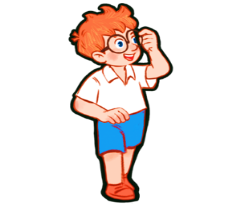 It’s Thursday.
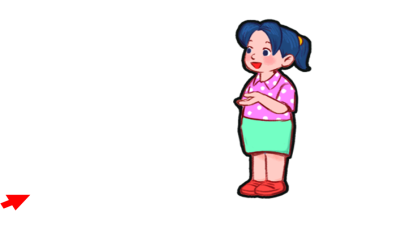 3. Let’s talk.
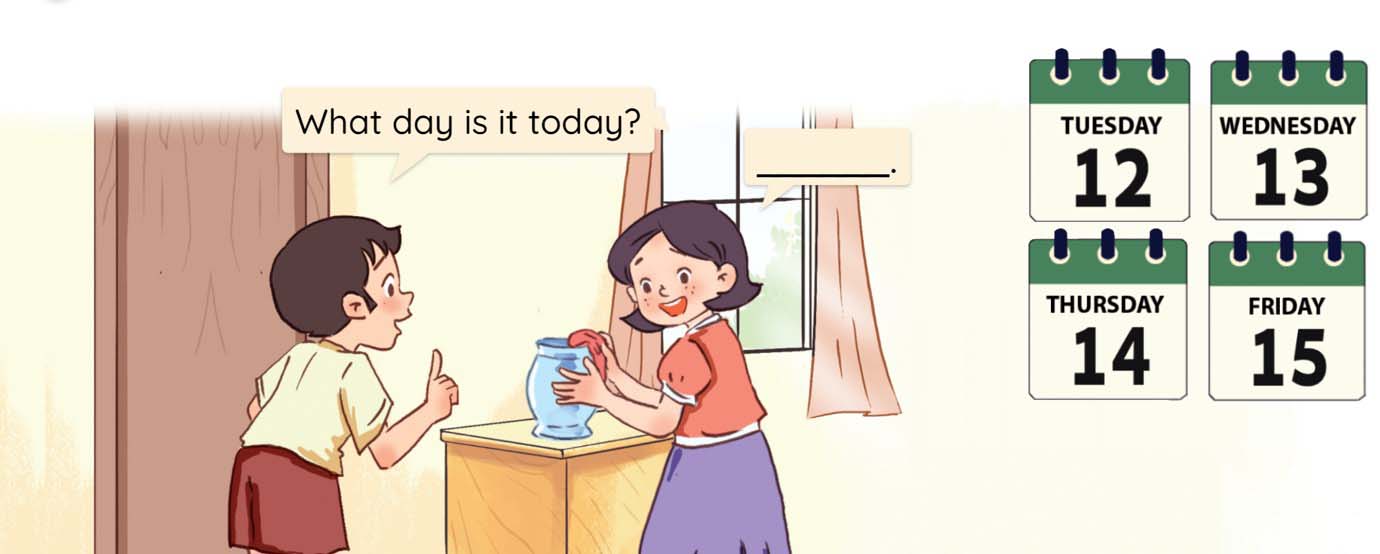 PLAY
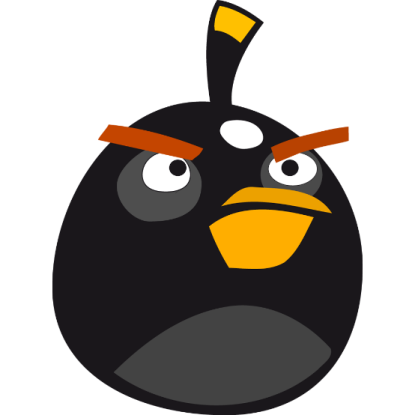 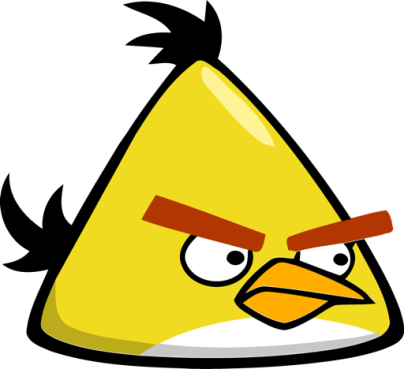 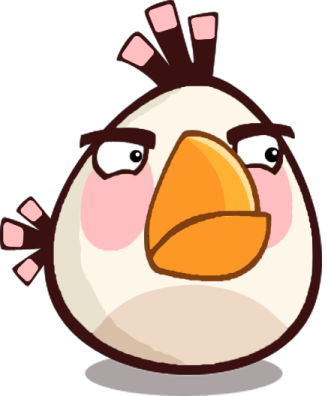 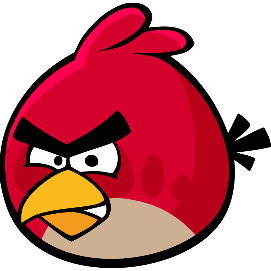 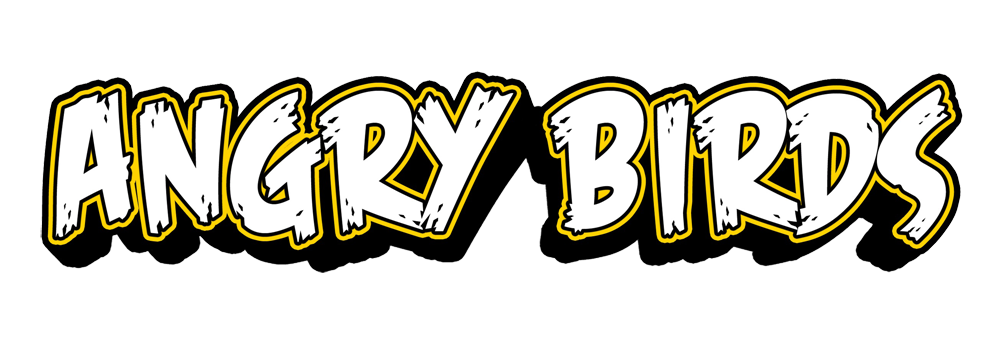 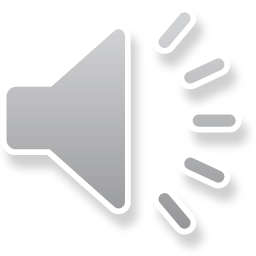 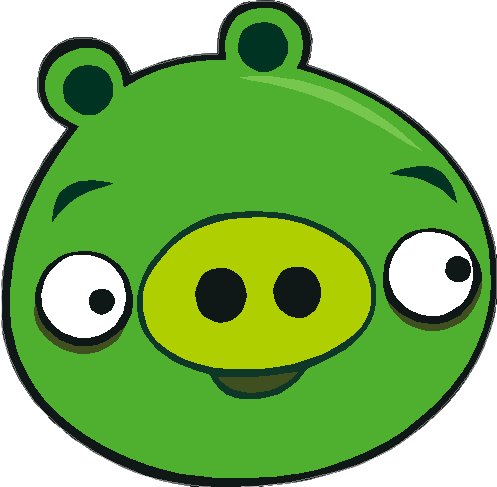 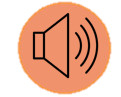 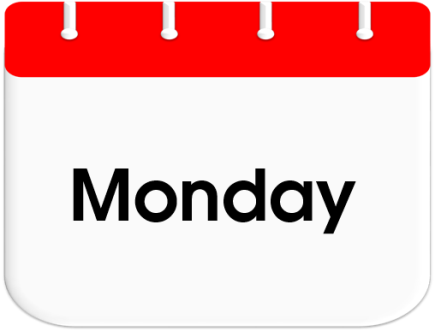 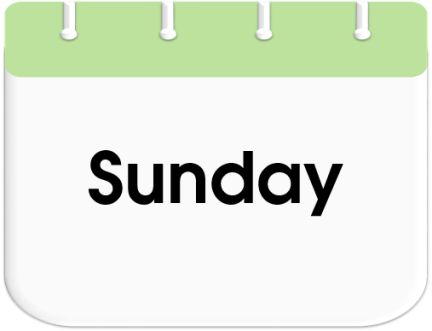 a.
b.
a
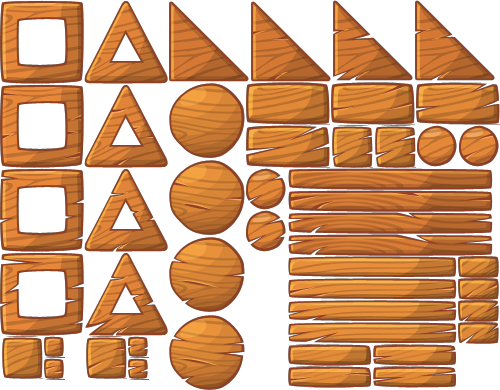 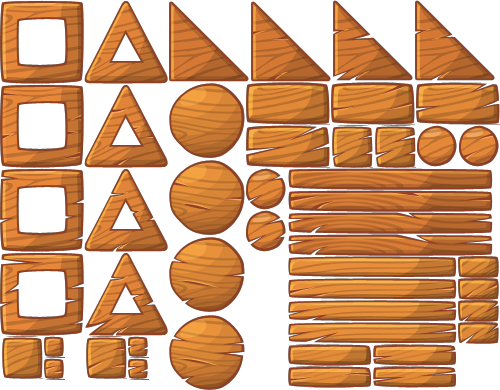 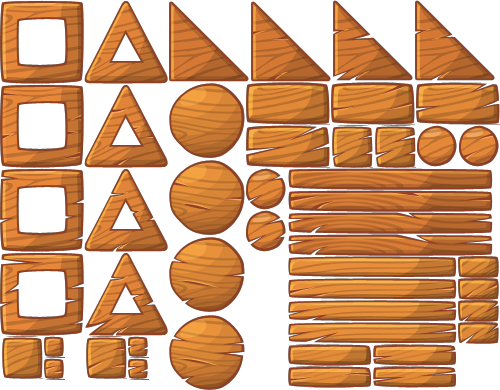 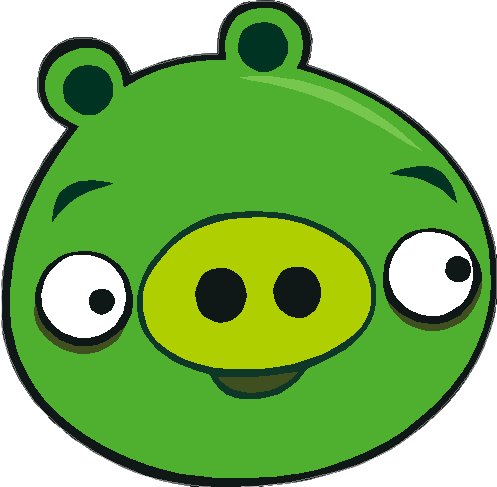 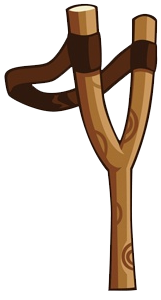 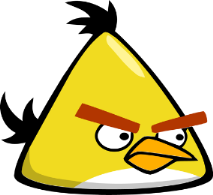 b
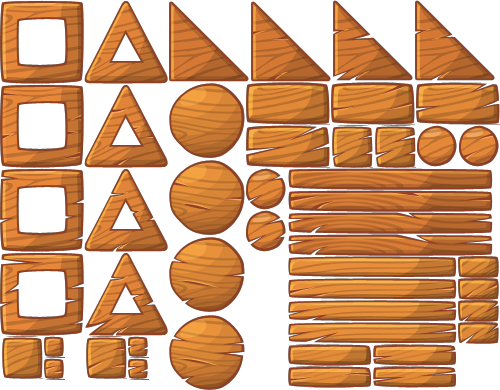 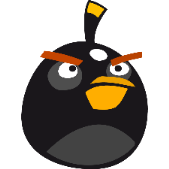 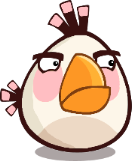 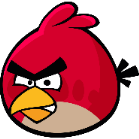 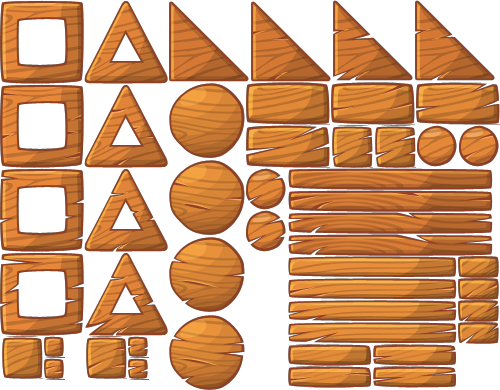 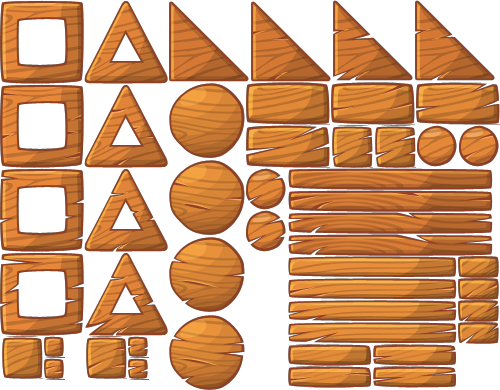 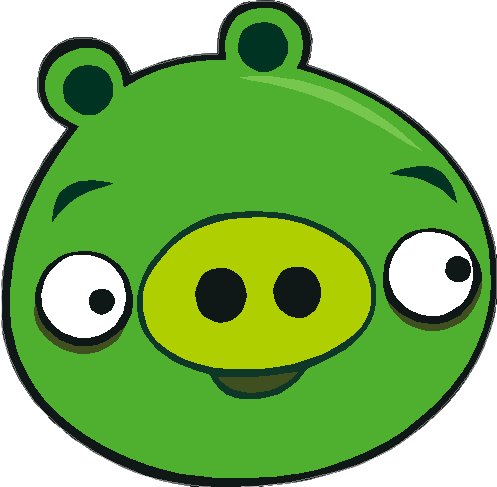 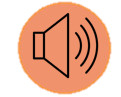 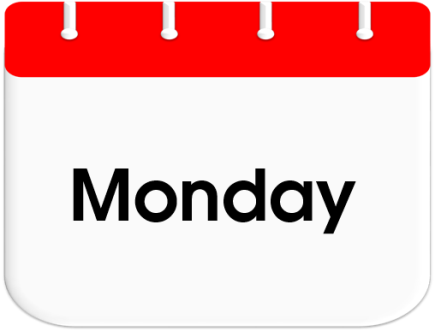 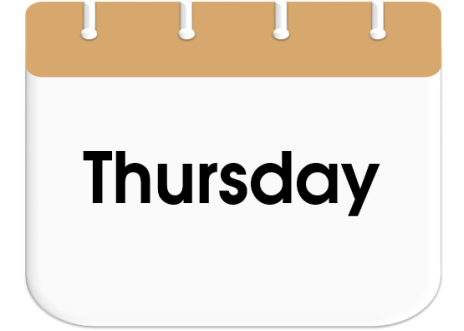 a.
b.
a
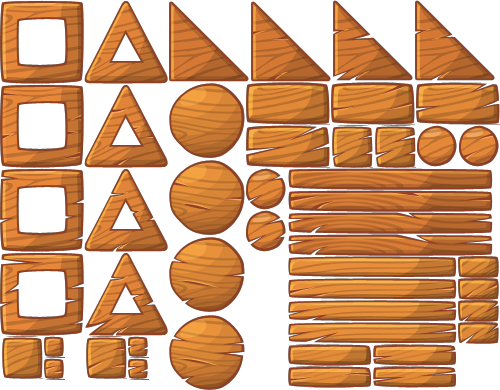 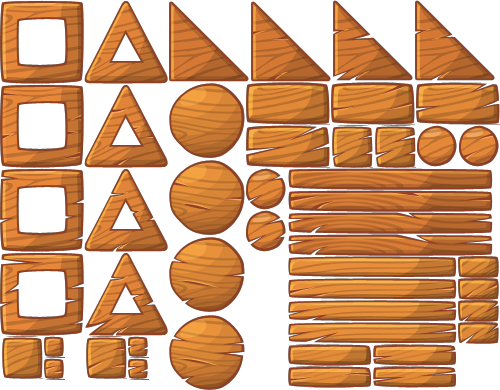 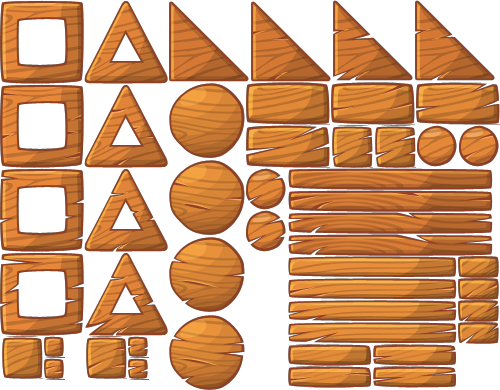 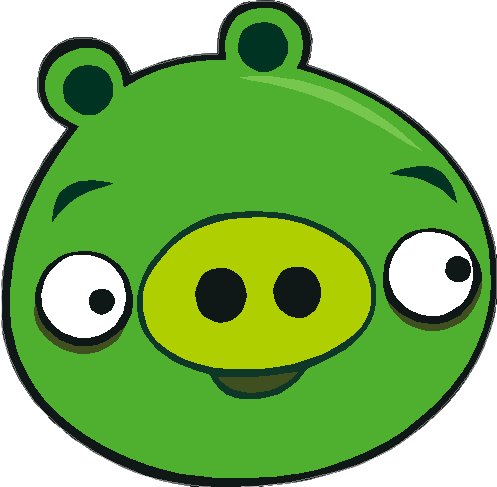 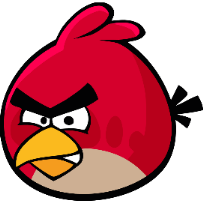 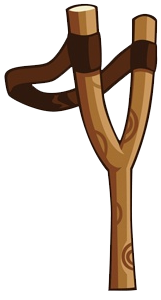 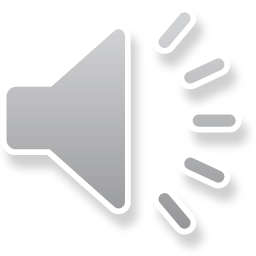 b
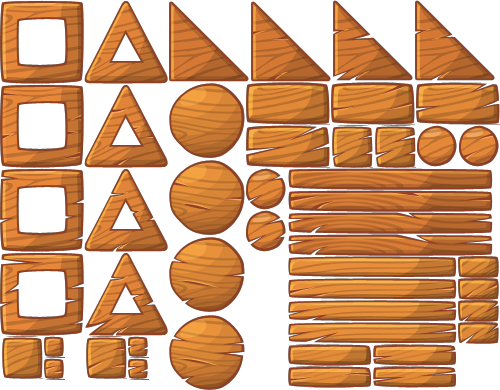 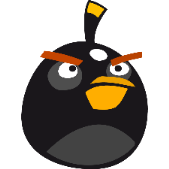 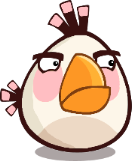 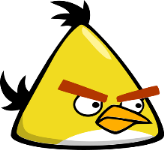 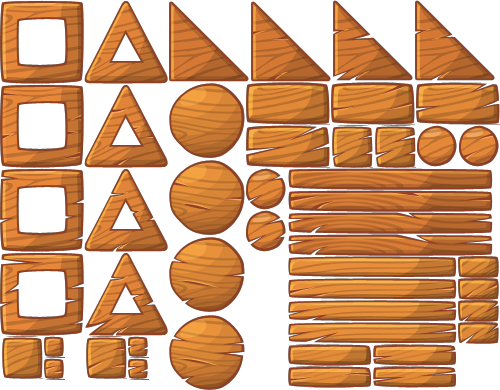 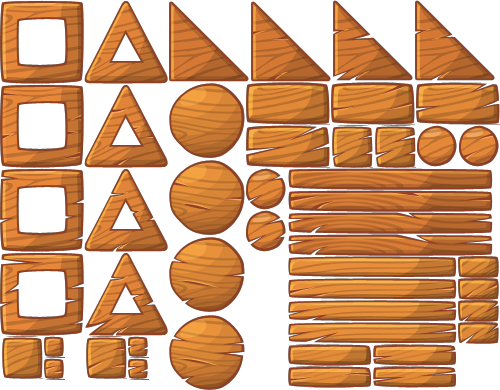 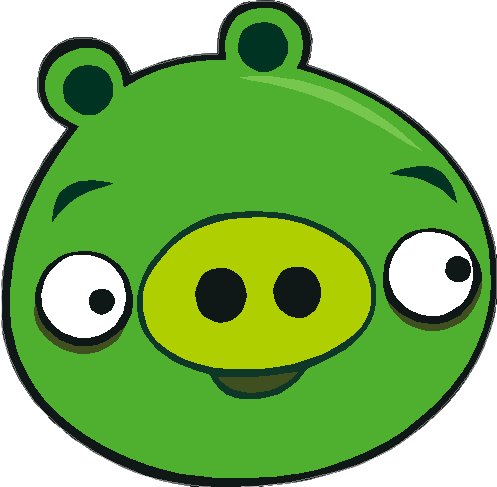 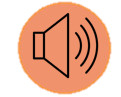 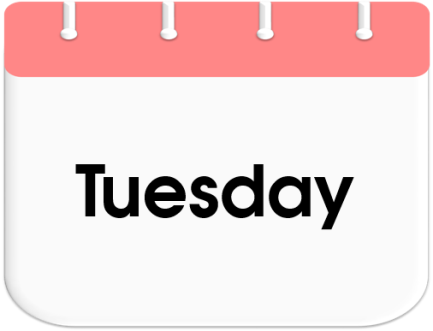 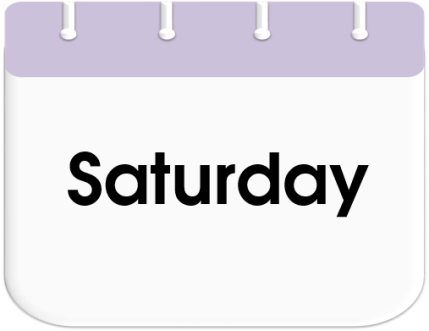 a.
b.
a
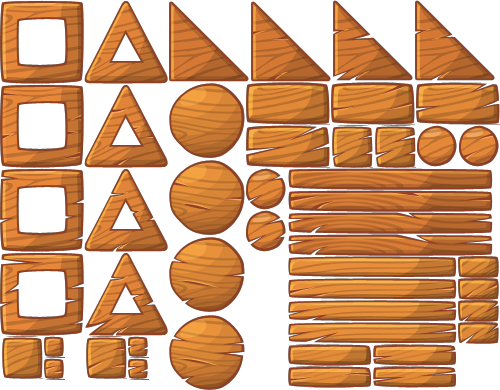 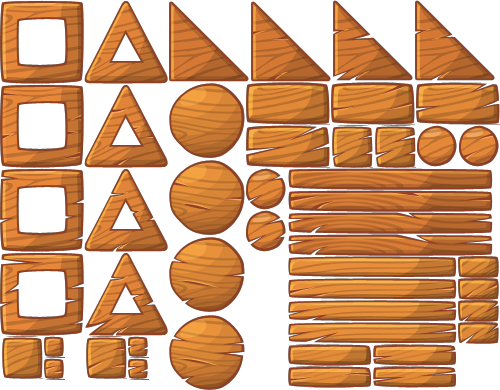 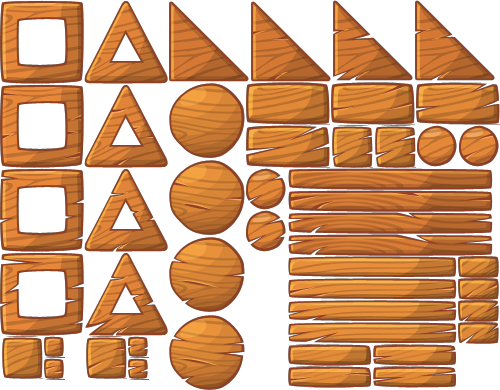 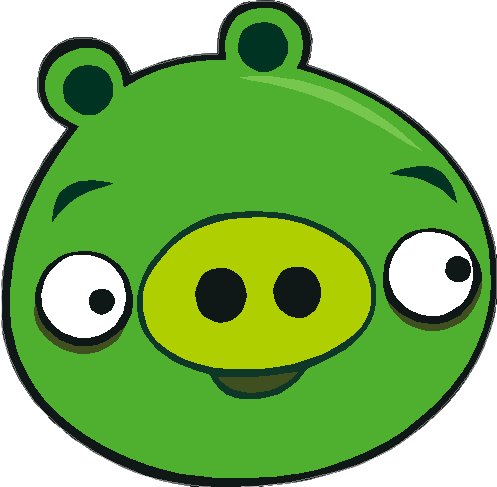 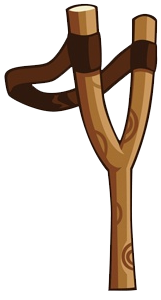 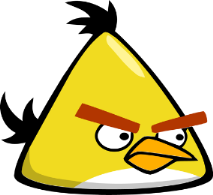 b
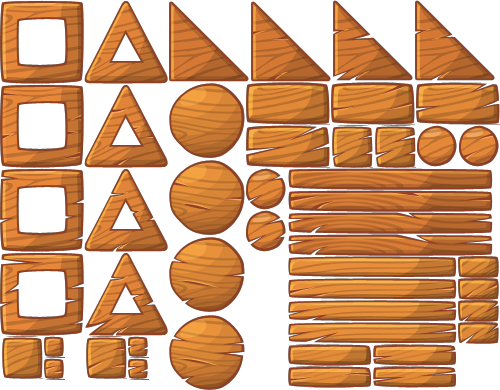 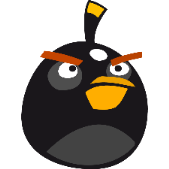 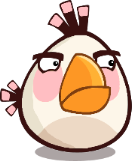 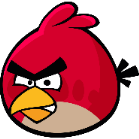 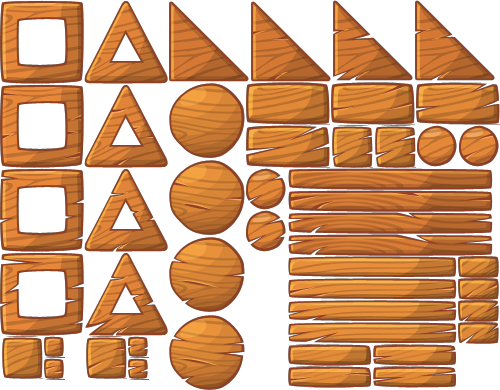 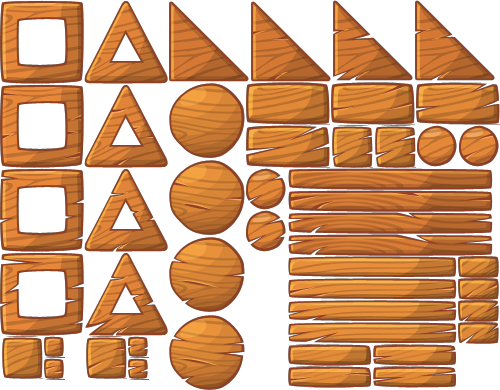 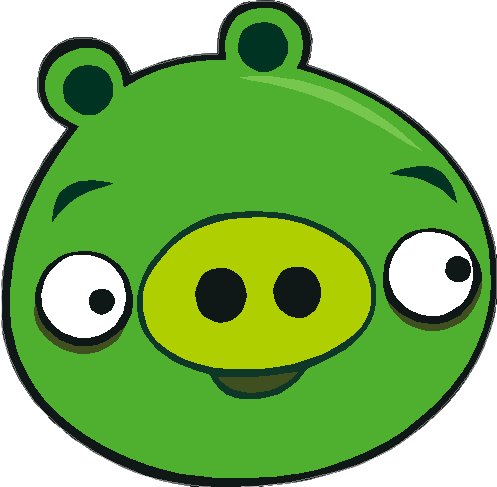 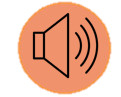 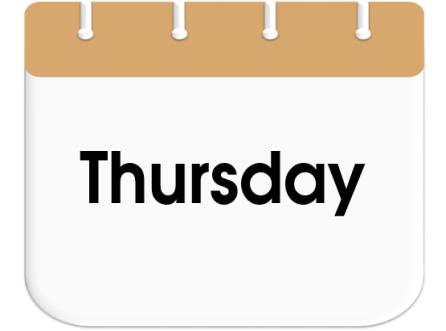 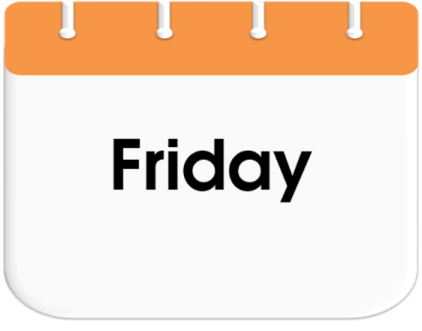 a.
b.
a
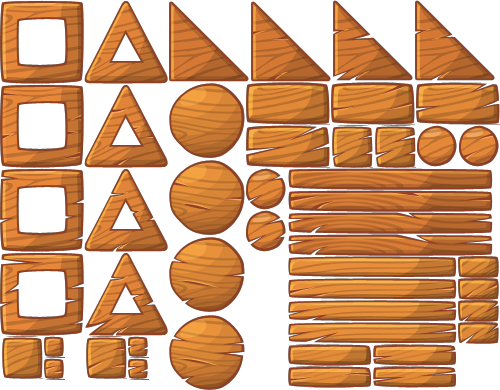 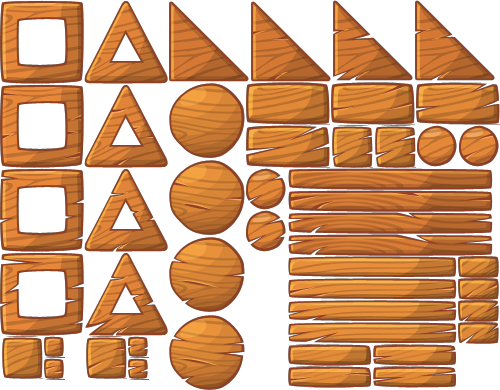 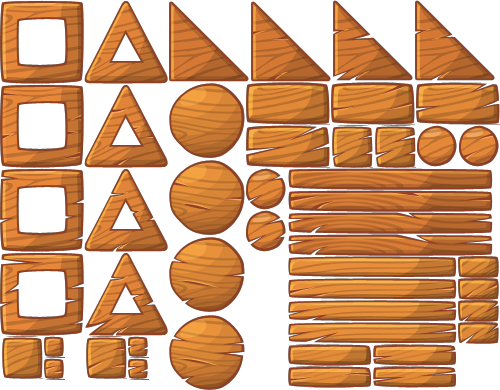 Bùi Liễu 0968142780
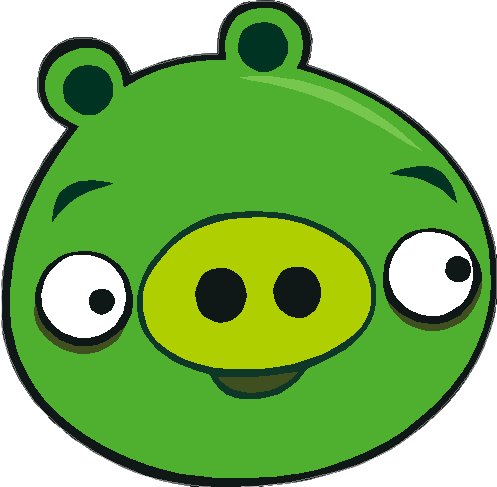 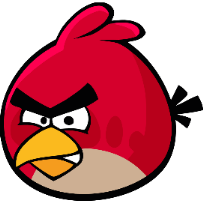 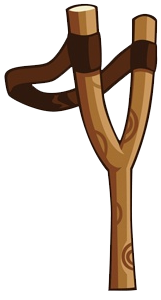 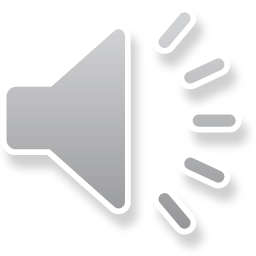 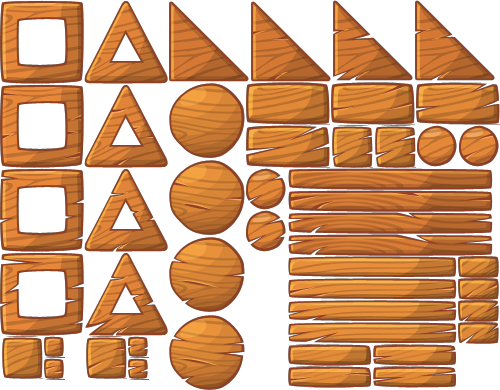 b
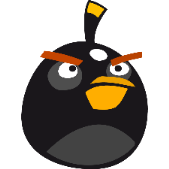 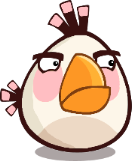 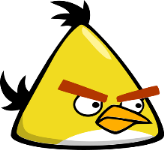 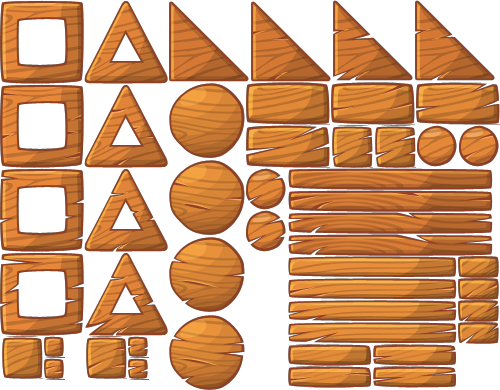 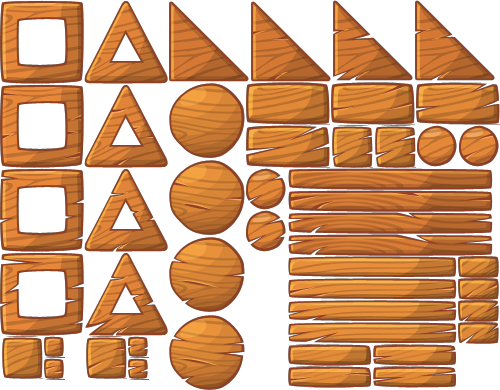 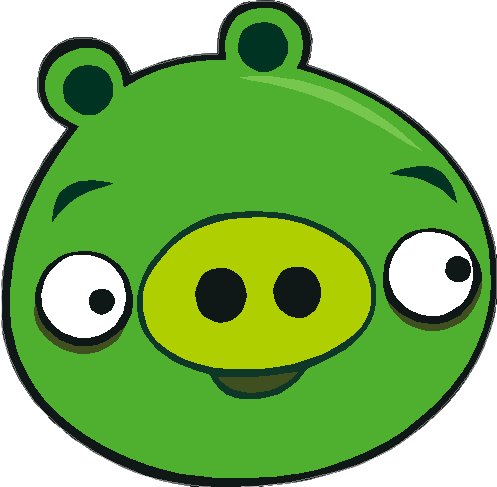 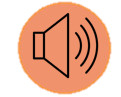 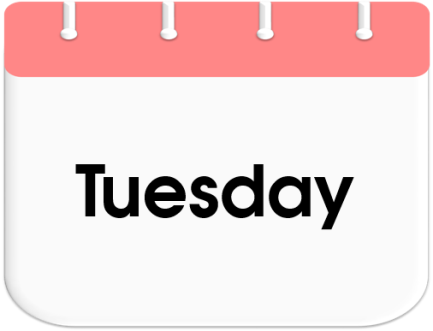 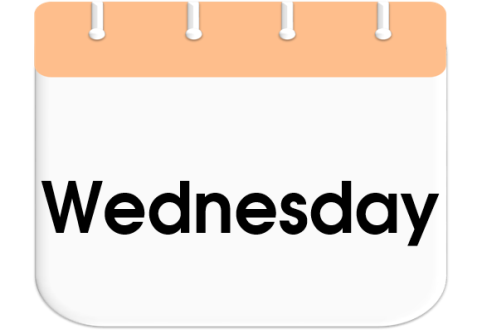 a.
b.
a
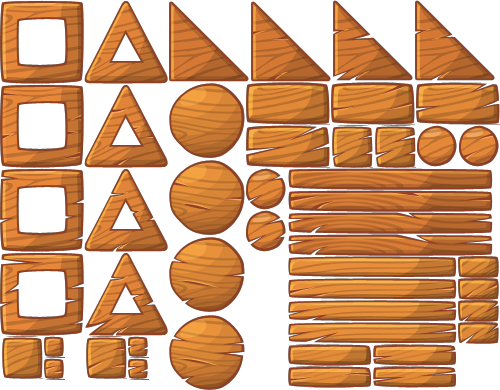 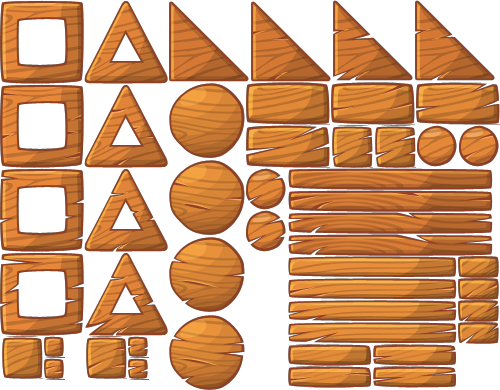 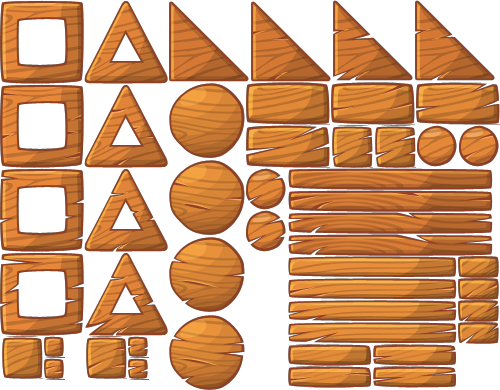 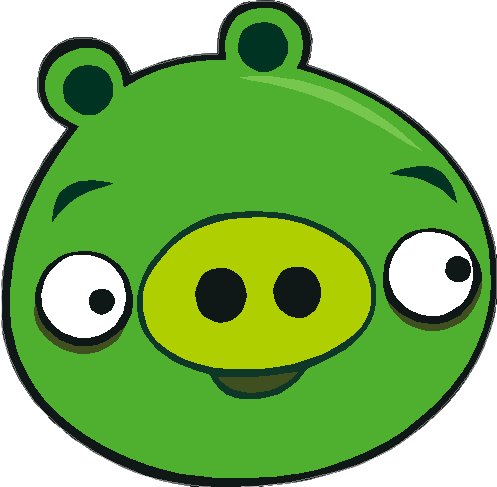 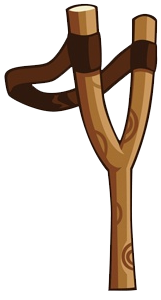 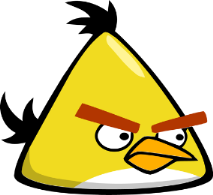 b
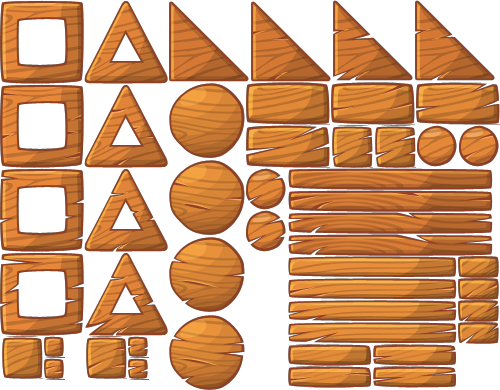 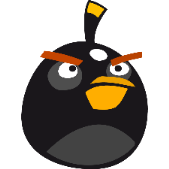 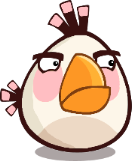 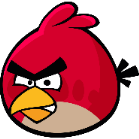 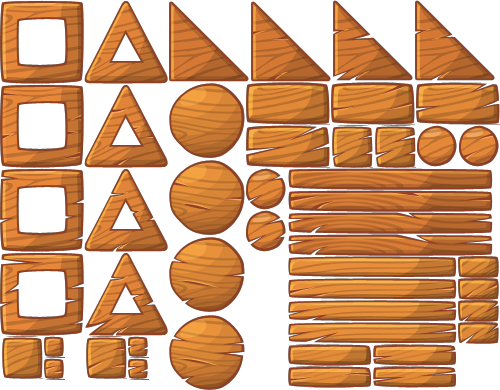 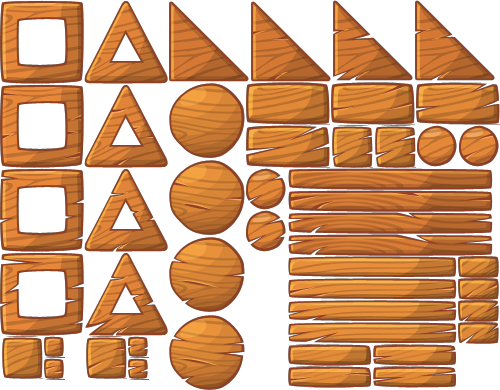 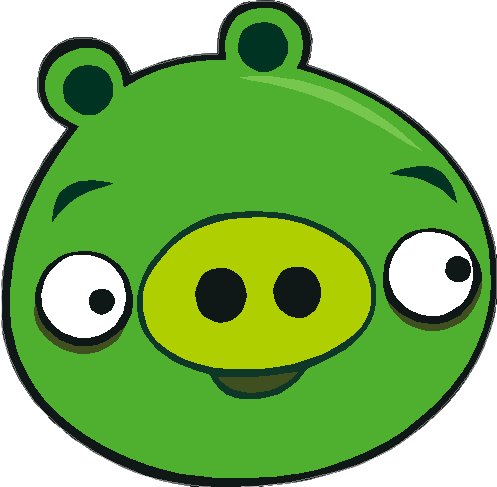 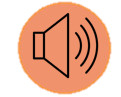 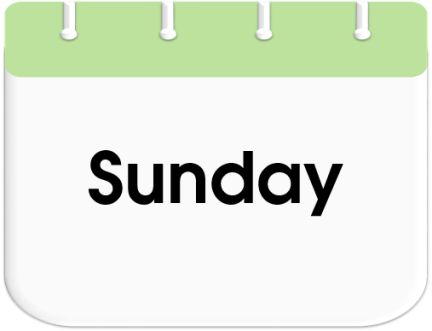 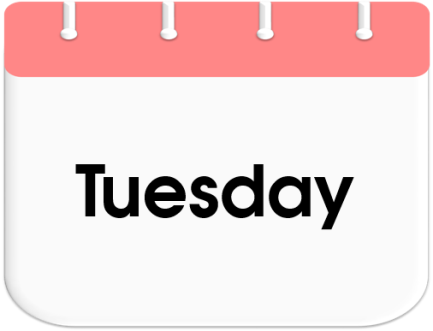 a.
b.
a
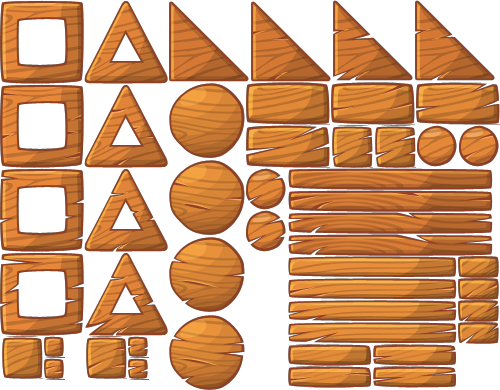 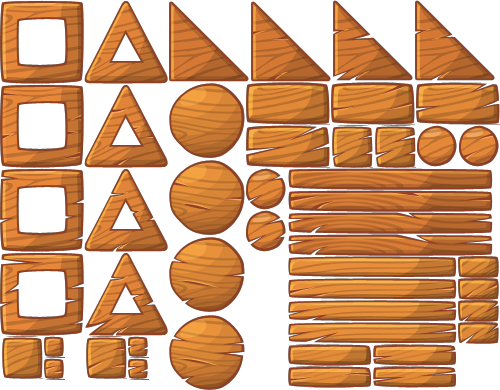 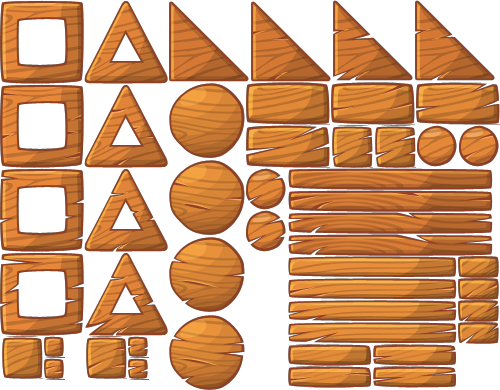 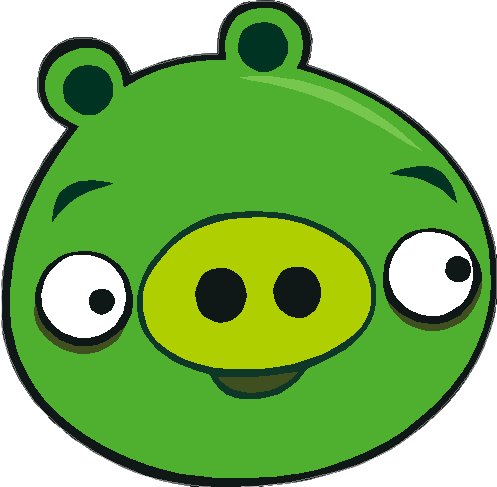 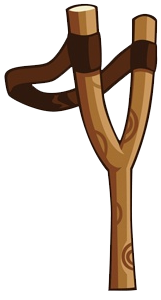 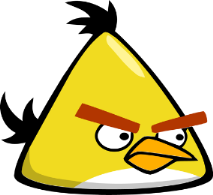 b
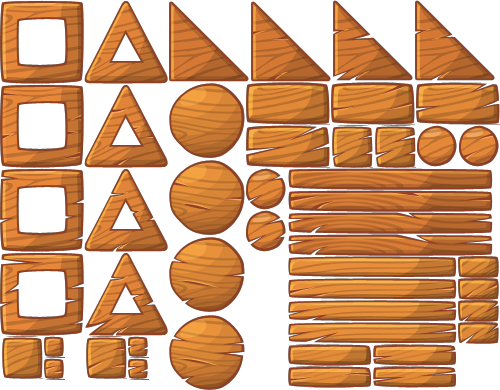 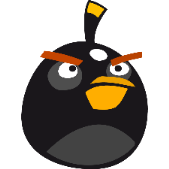 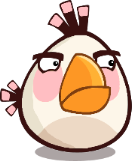 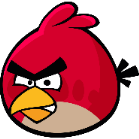 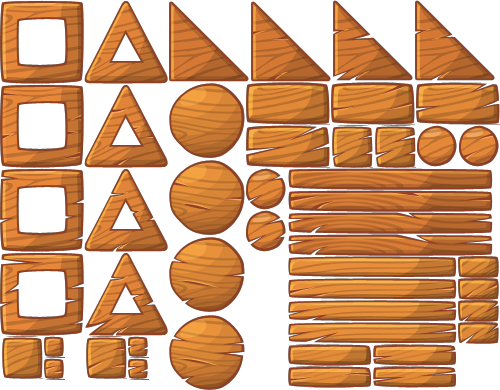 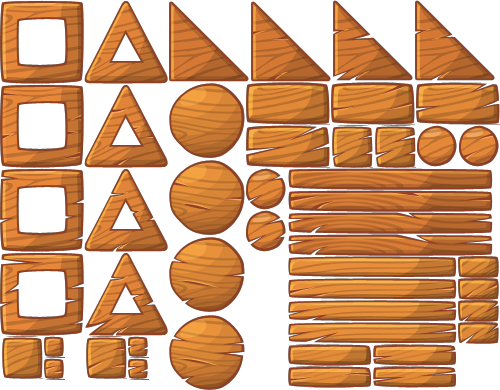 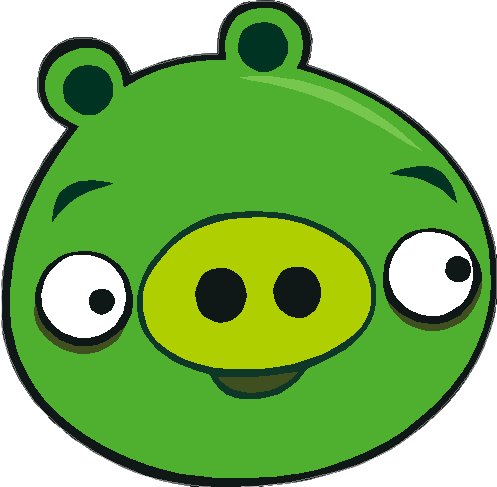 ____nesday
Wed
Wed
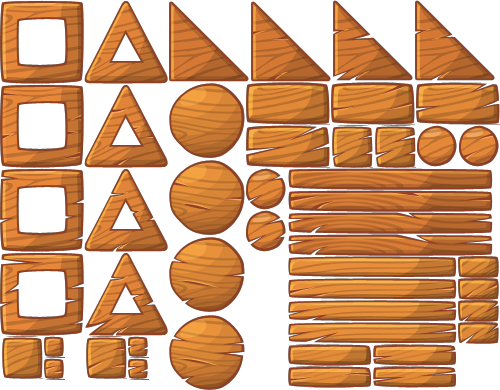 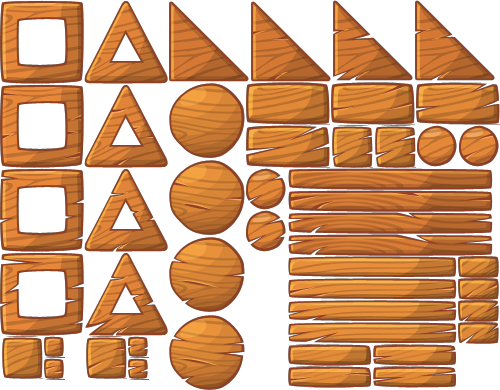 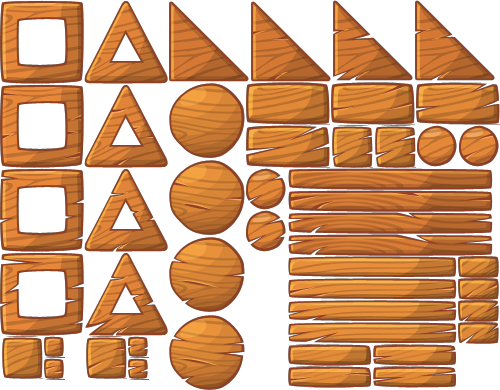 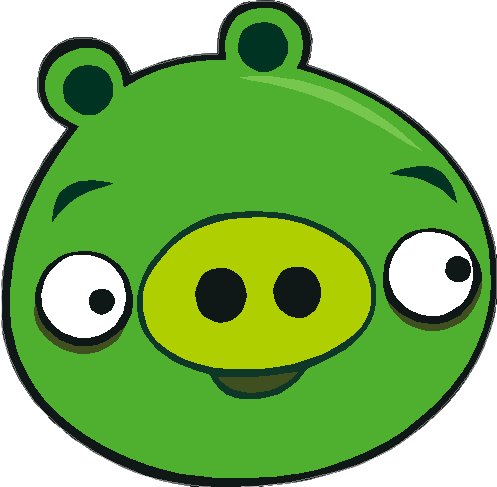 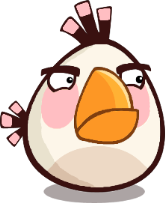 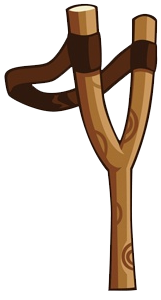 Wen
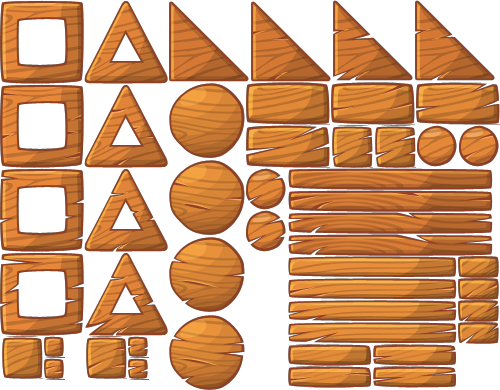 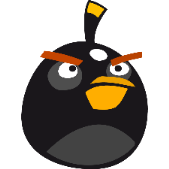 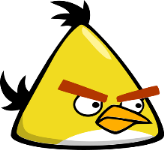 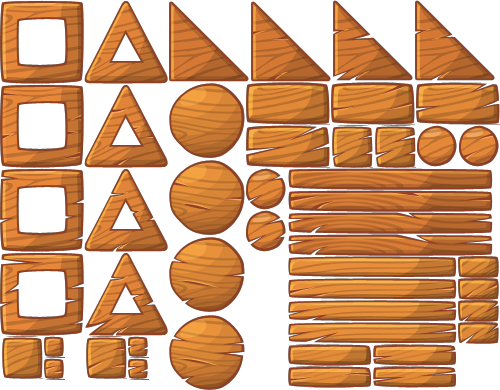 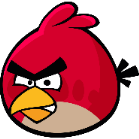 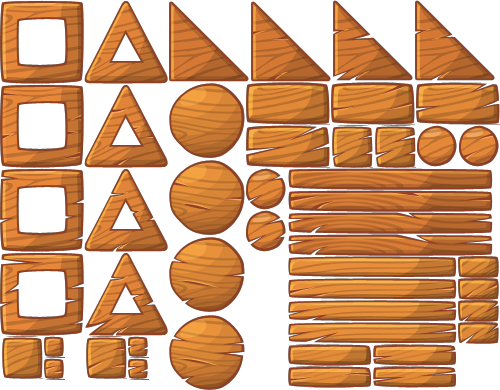 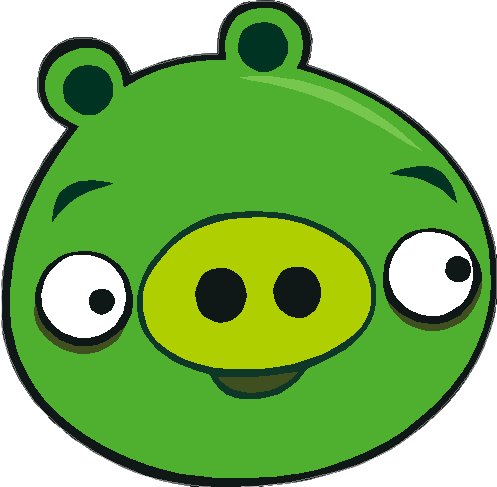 ___urday
Sat
Sat
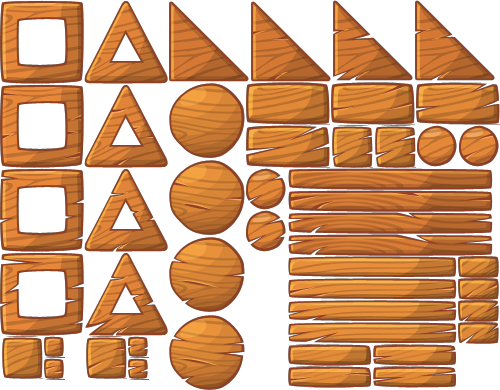 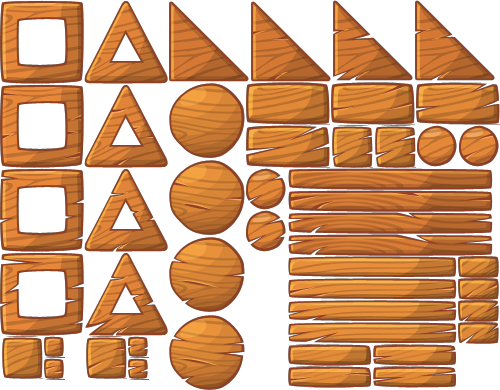 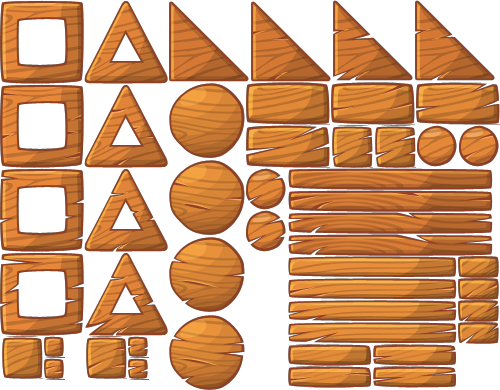 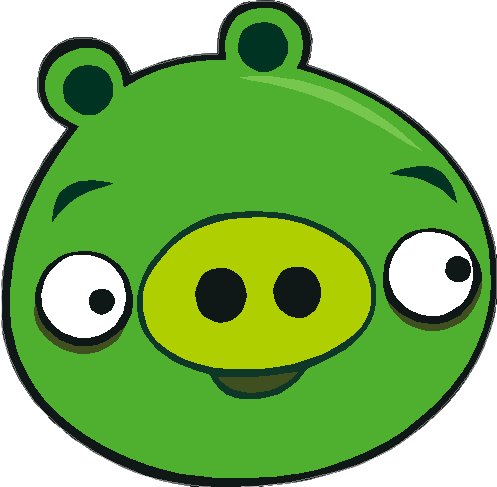 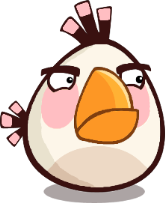 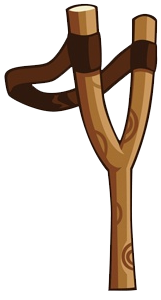 Set
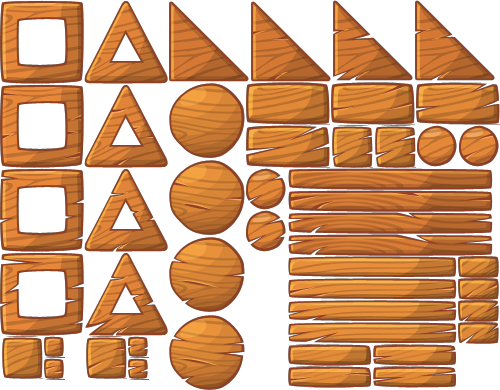 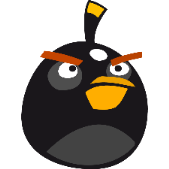 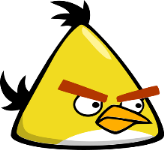 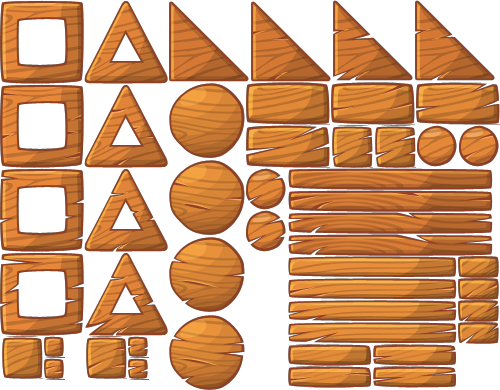 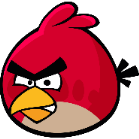 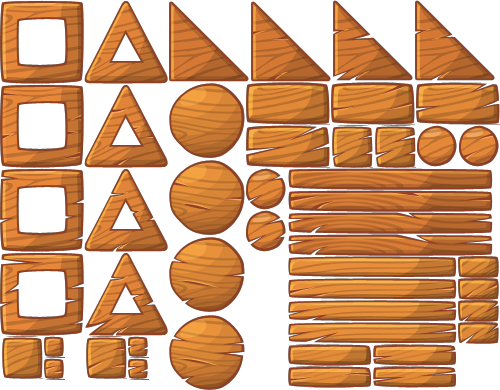 Homework
Learn by heart all the new words.
Read again the dialogue in part 1.
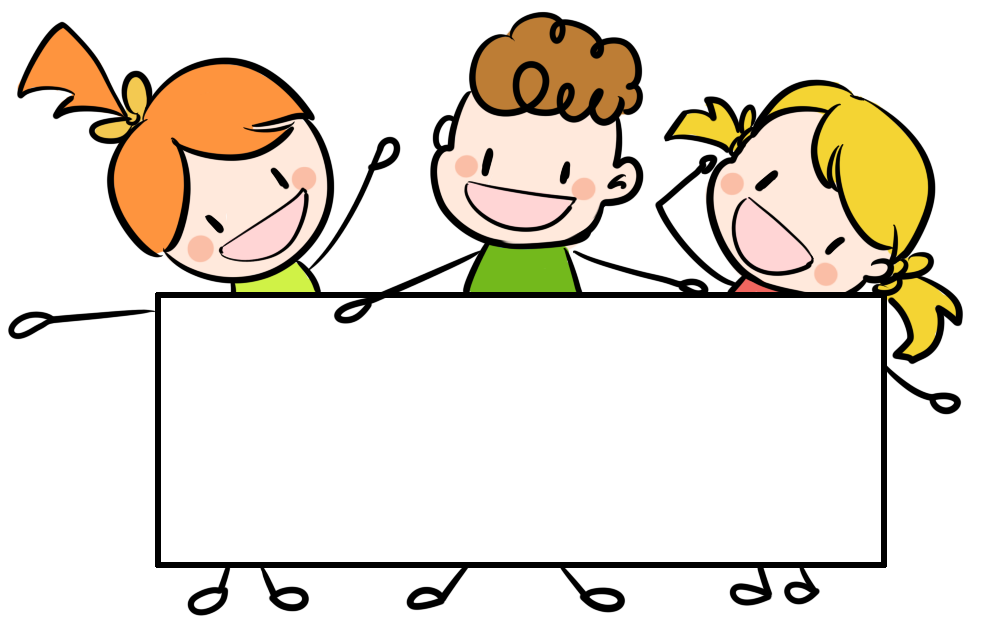 Thank you!